Broilerit ja kanat
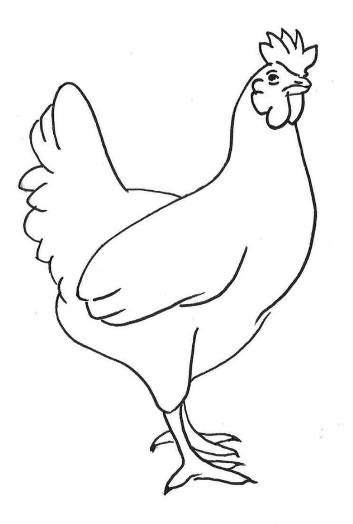 Sanastoa
Nokka = linnun nenä ja suu
Heltta = linnun ihoa kaulan alla
Broileri = tuottaa lihaa
Kana = tuottaa munia ja lihaa
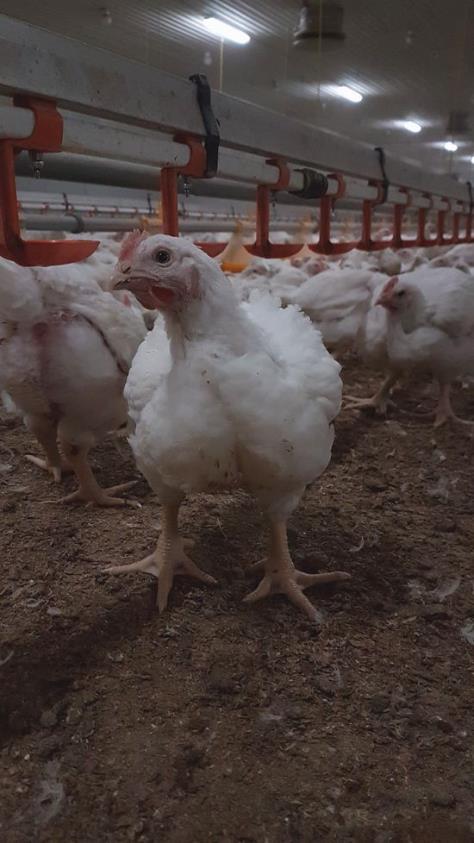 Broilerit
Hautomoista kasvattamoihin n. vuorokauden ikäisinä (40 g painoisina)
Kasvattamoista teurastamolle n. 5vk ikäisinä (n. 1,8kg painavina)
Halli pestään ja desinfioidaan huolellisesti kasvatuserien välissä
Kasvattamot
Linnut vapaina turve- tai kutterialustalla
Keskimäärin kasvattamoissa on noin 40 000 lintua
Olosuhteet ovat tarkasti säädeltyjä
Vettä ja rehua jatkuvasti saatavilla
Lämpöä, kosteutta ja valoisuutta säädetään tarkasti iän mukaan
Tipujen tullessa lämpötila yli 30°c
Lämpötila aikuisilla linnuilla 20°c - 25°c
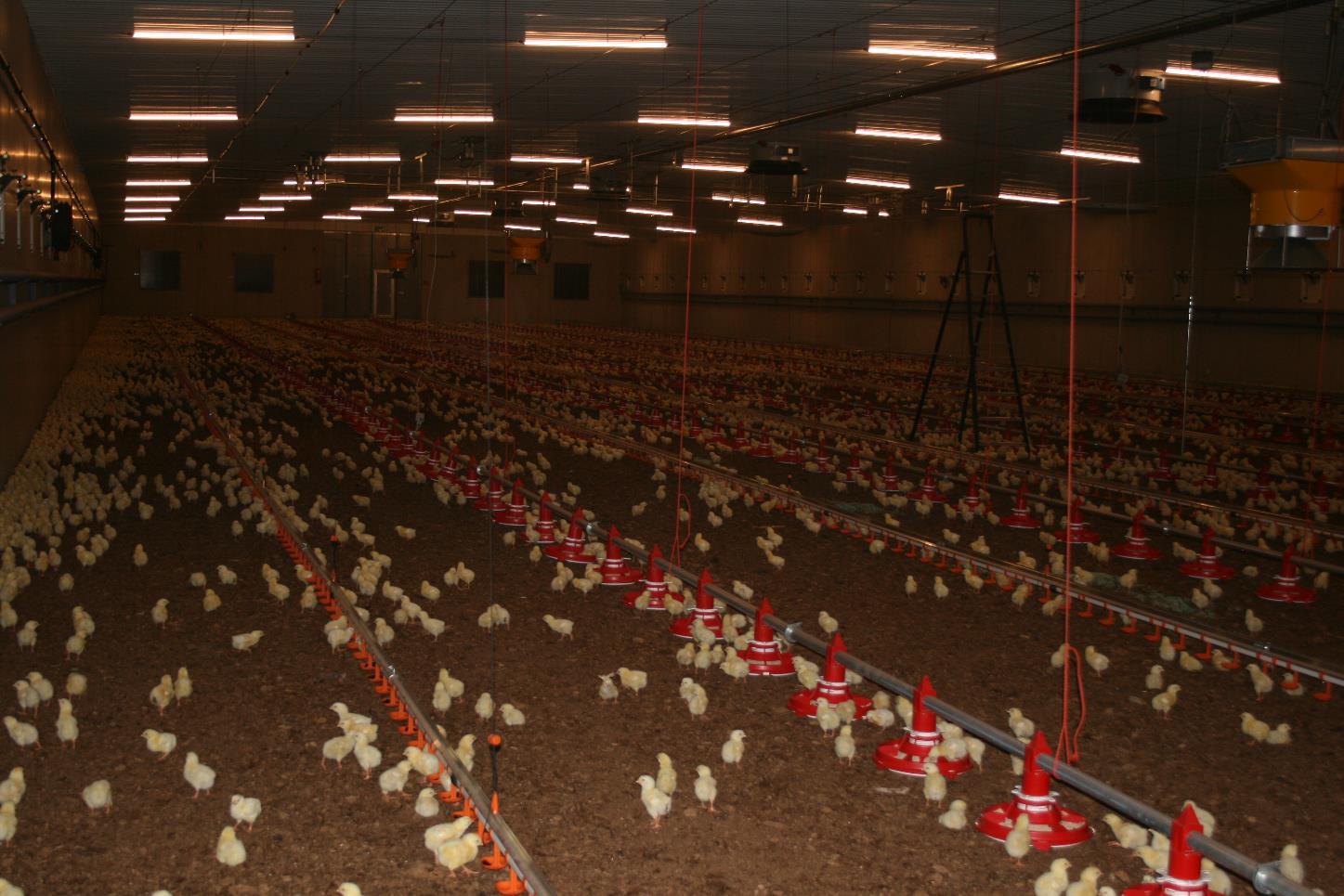 broilerin tipuja
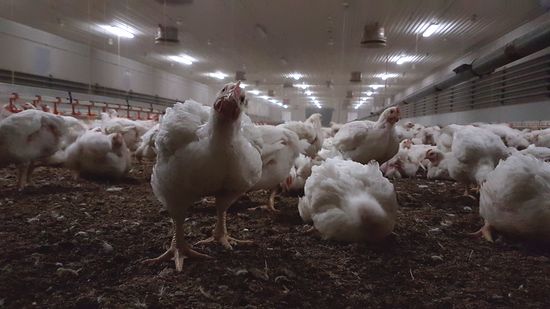 Aikuisia broilereita
Rehu
Yksi lintu syö elämänsä aikana n. 4 kg rehua
Yleensä ruokana viljapohjainen täysrehu
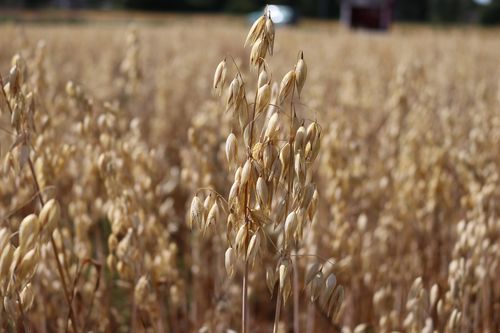 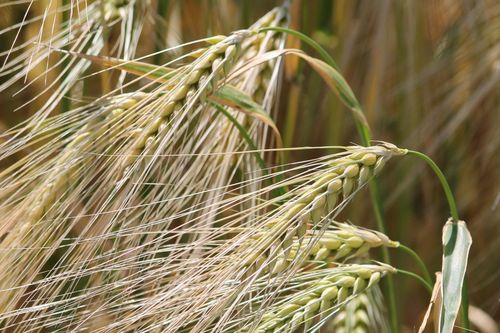 Kaura
Ohra
Kanat
Kanat asuvat erilaisissa kanaloissa
Jotkut ihmiset pitävät myös ”kotitarvekanoja”, joiden munat käytetään omiin tarpeisiin
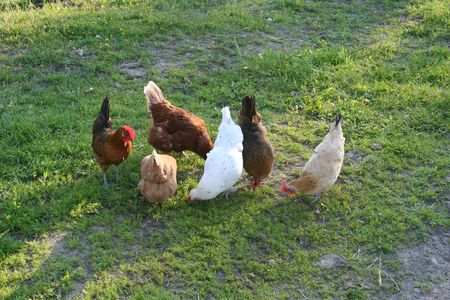 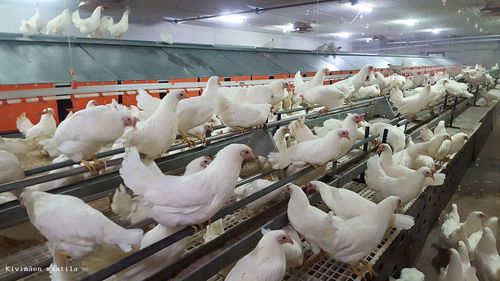 Kivimäen maatilan munivia kanoja
Kanat tuottavat munia
Muninta alkaa n. 18 viikon iässä
Yksi kana tuottaa n 20 kg munia 14 kk:n munintakauden aikana

Kanaloita on erilaisia
Virikehäkkikanala
Lattiakanala
Luomukanala
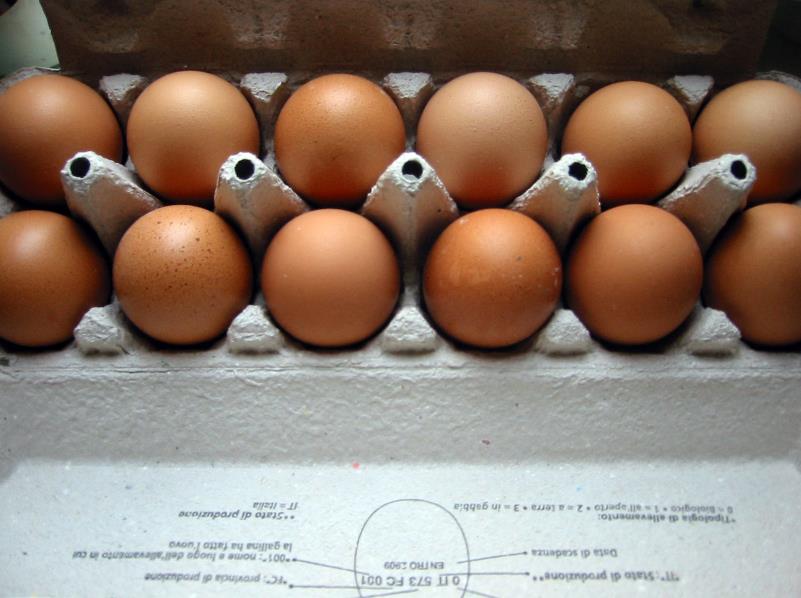 Kananmunasta tehdään
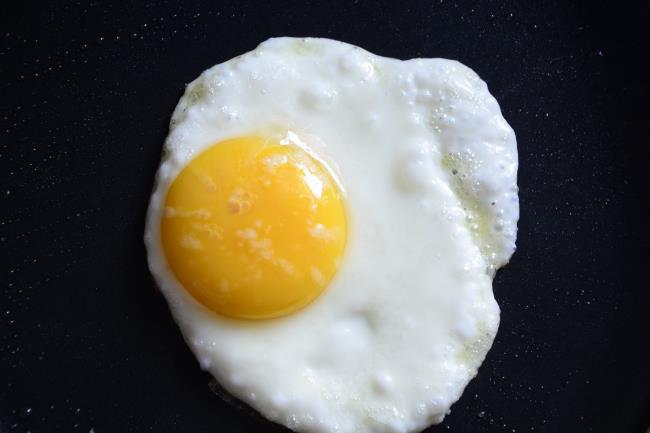 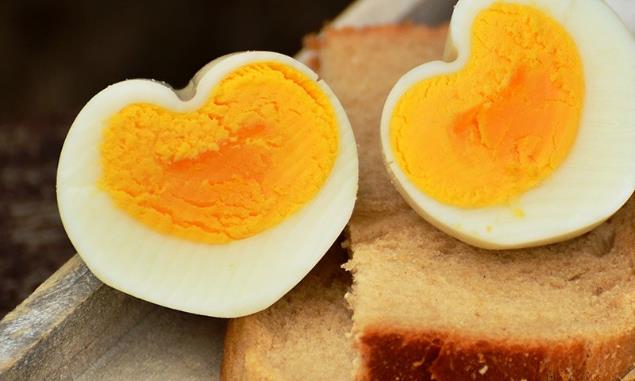 Paistettu muna
Keitetty muna
Broileria eri muodoissa
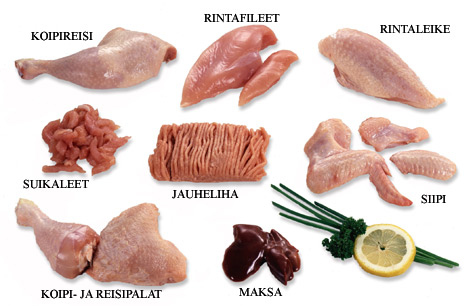 http://www.lihatiedotus.fi/lihasta-ruuaksi/lihan-valinta-ja-ostaminen/broileri.html
Maatalous työllistää
340 000 ihmistä Suomessa! 13% kaikista suomen työllisistä!
Meidän tila
Esim.
Tilalla työskentelee _____ ja ____
Kanoja/broilereita on __
Peltoa __ hehtaaria
Mitä muuta?
Tämä materiaali on tuotettu hankkeessa, jonka rahoituksesta julkisen rahoituksen osuus on 80%. Hanketta rahoitetaan Euroopan maaseudun kehittämisen maatalousrahastosta, hakijana toimii MTK-Etelä-Pohjanmaa. Lisää tietoa asiasta saat MTK-Etelä-Pohjanmaalta, yhteystiedot löytyvät osoitteesta www.mtk.fi/etelapohjanmaa
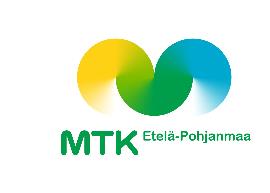 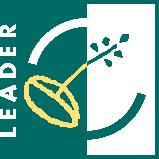 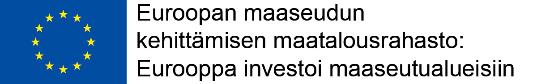 16.2.2018
Maaseutu Tutuksi-hanke | MTK-Etelä-Pohjanmaa | www.mtk.fi/etelapohjanmaa
15